Федеральное государственное бюджетное образовательное учреждение высшего образования «Красноярский государственный медицинский университет имени профессора В.Ф. Войно-Ясенецкого» Министерства здравоохранения Российской Федерации Фармацевтический колледж
Презентация
Тема: Отчет о прохождении производственной практики.
Организация деятельности аптеки и ее структурных подразделений по специальности 33.02.01 Фармация
Выполнила: Калинина А.С.
Проверила: Казакова Е.Н.
Красноярск 2021
Вывеска аптеки
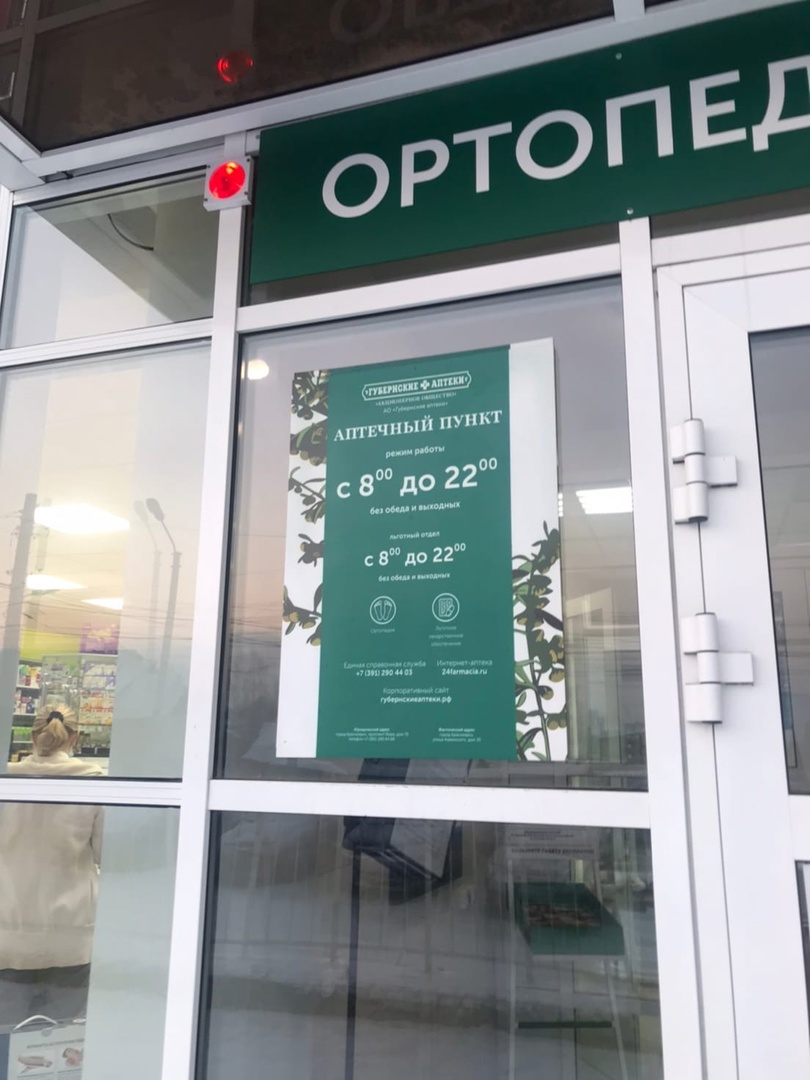 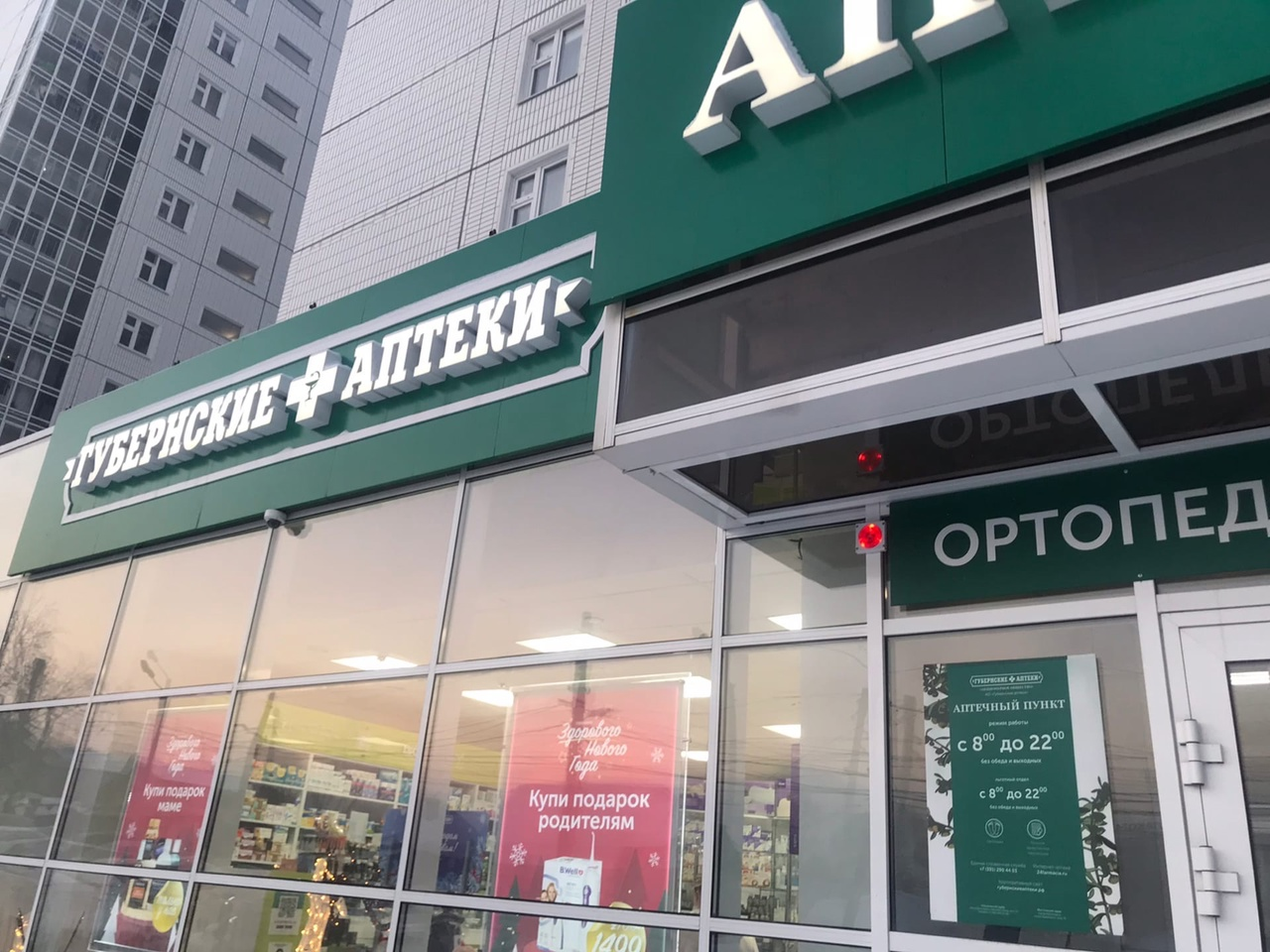 Торговый зал
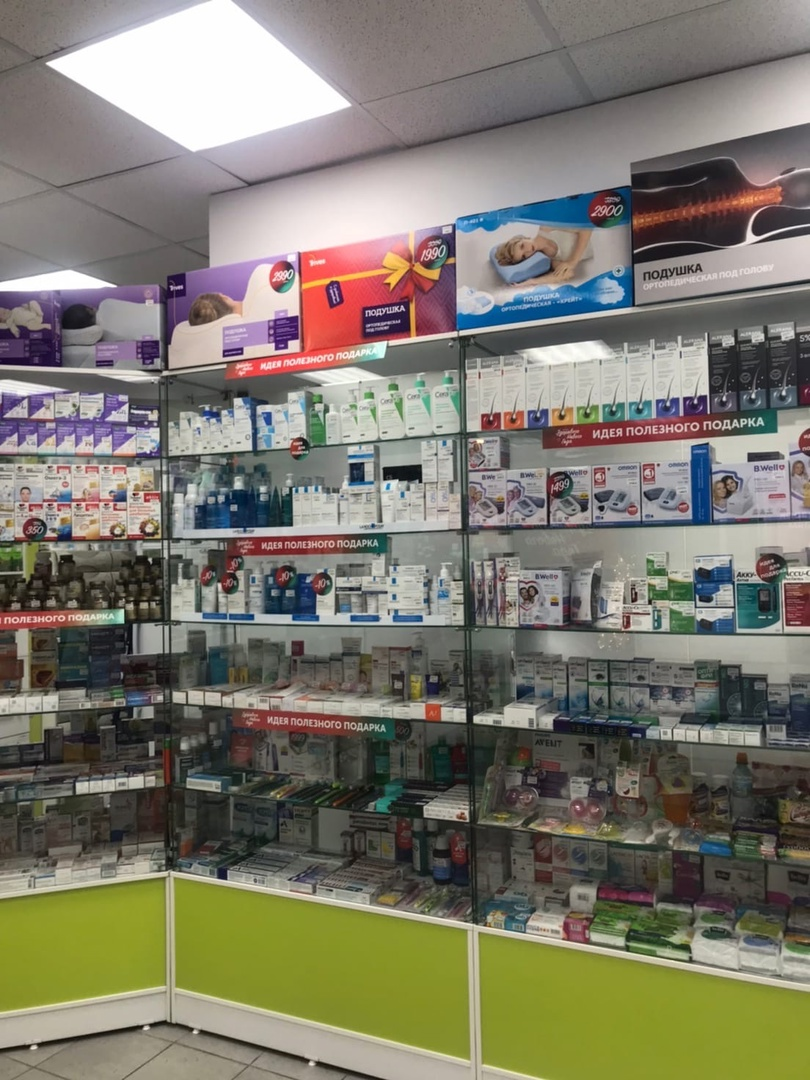 Помещения
Комната отдыха персонала и гардероб
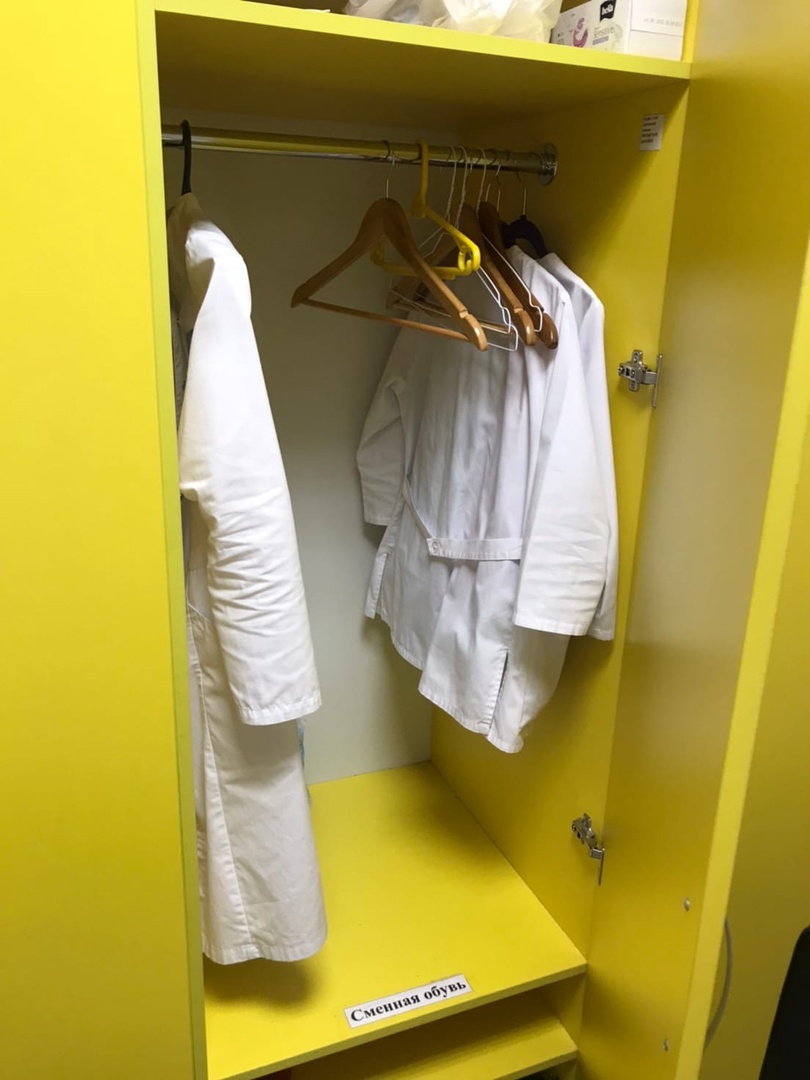 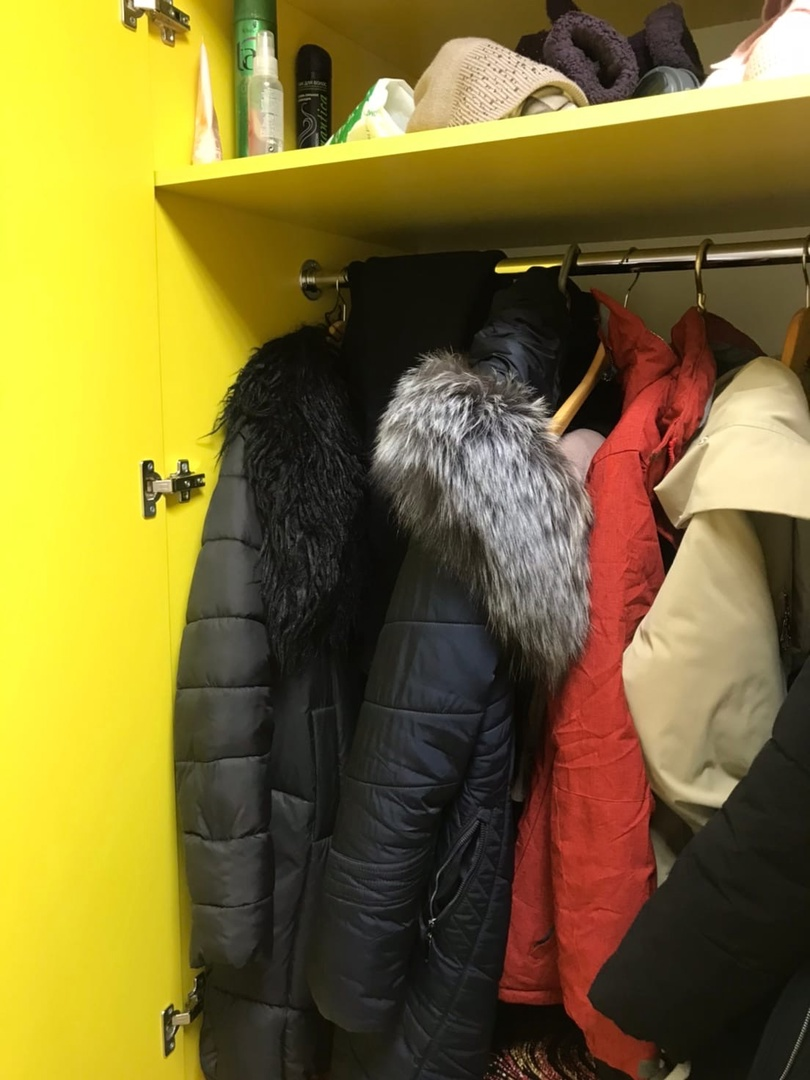 Помещения
Сан. узел
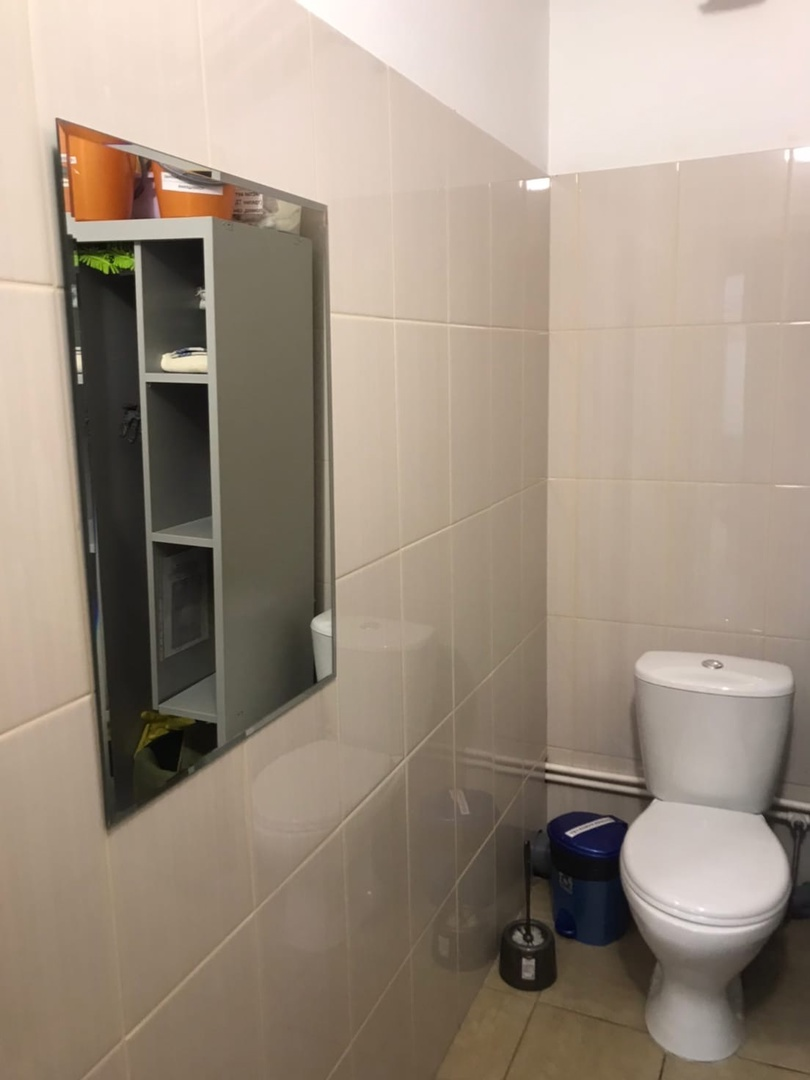 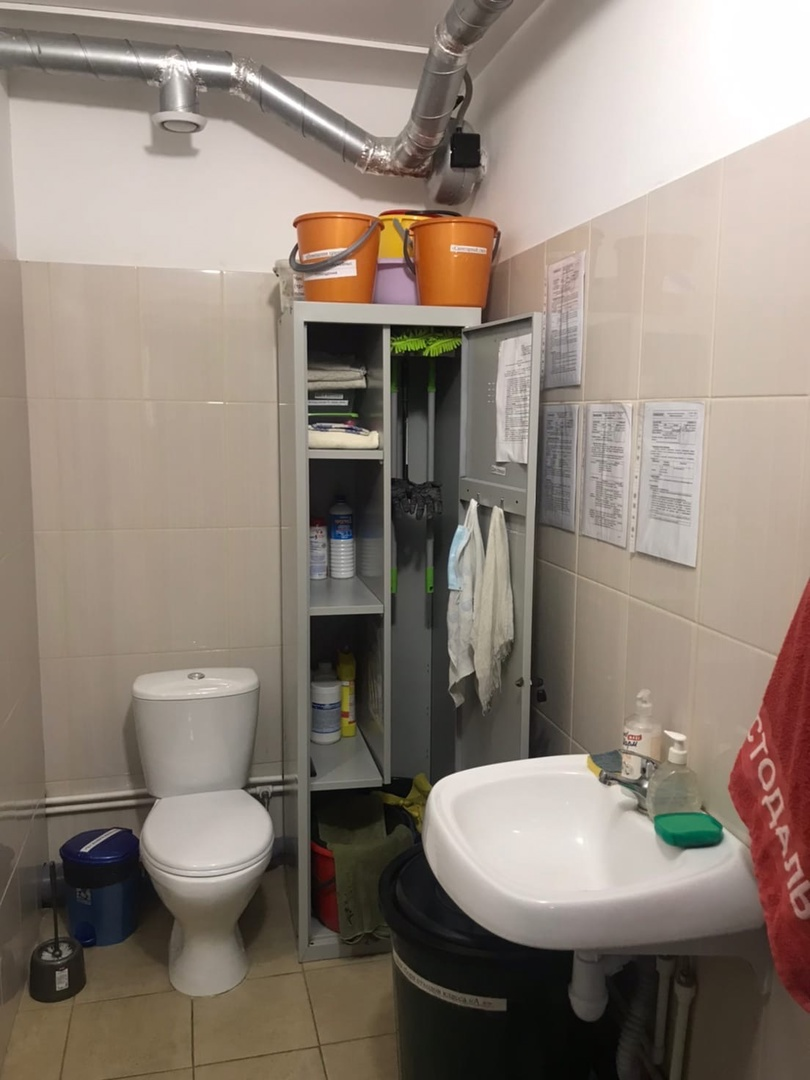 Помещения
Материальная комната
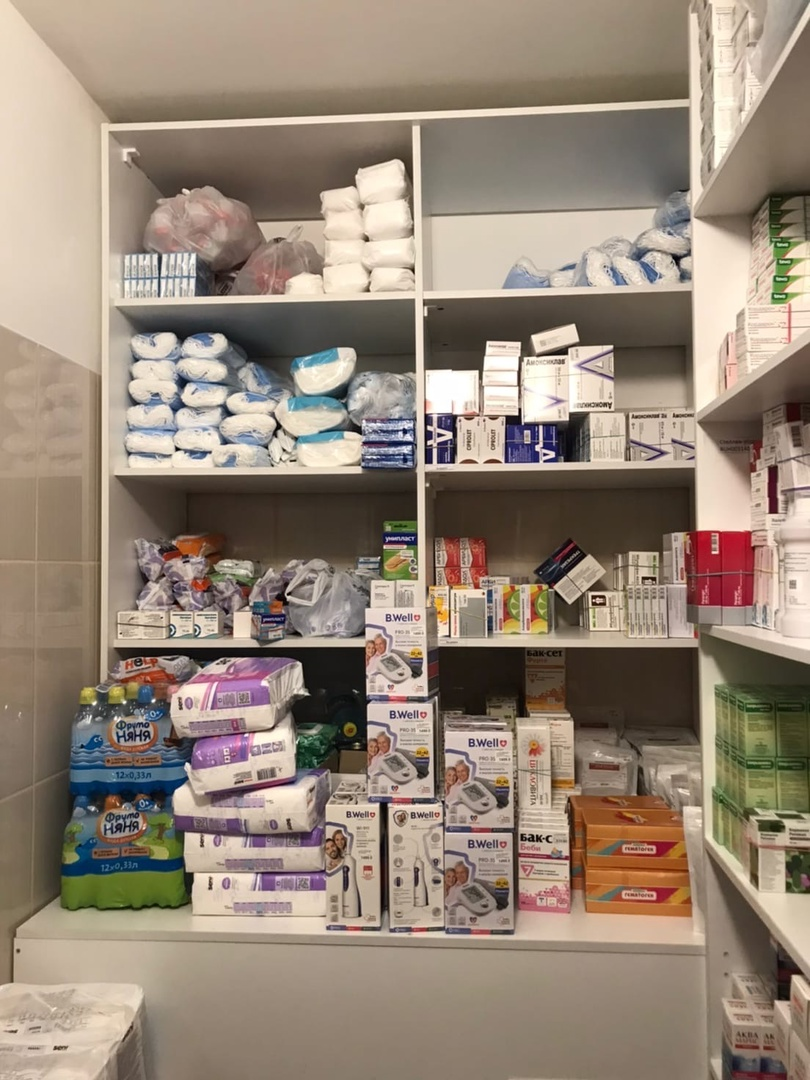 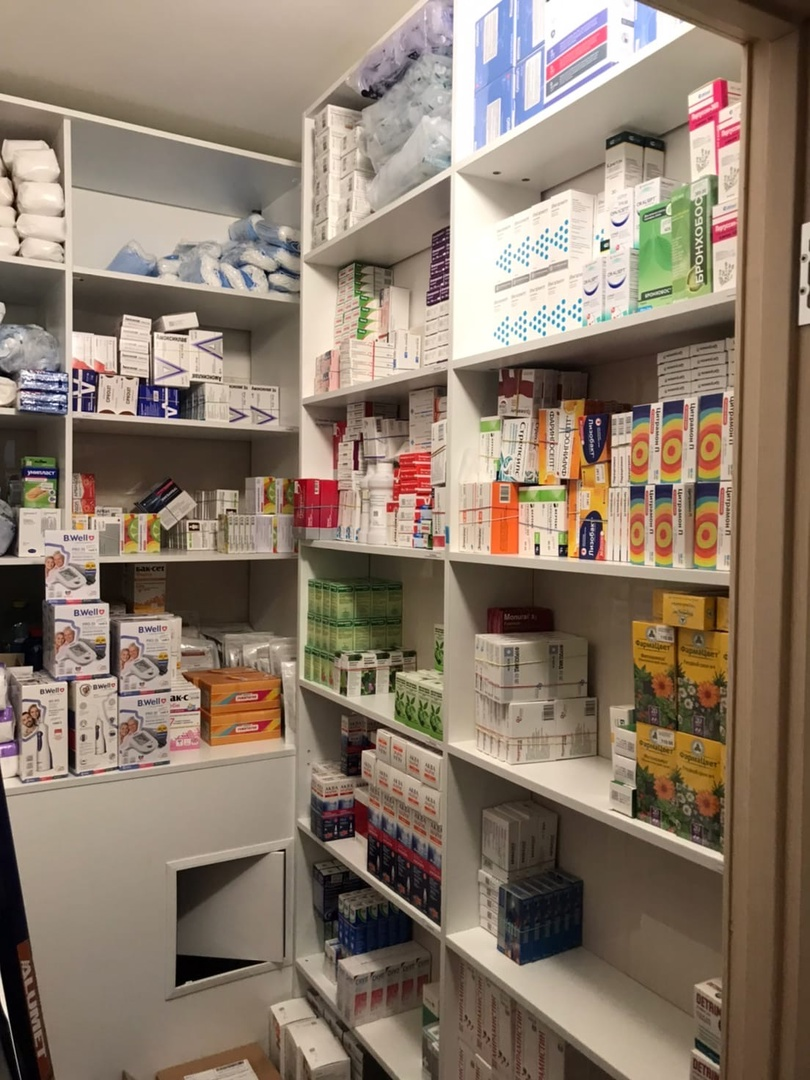 Рабочее место фармацевта
Информационный стенд
Шкаф для хранения уборочного инвентаря
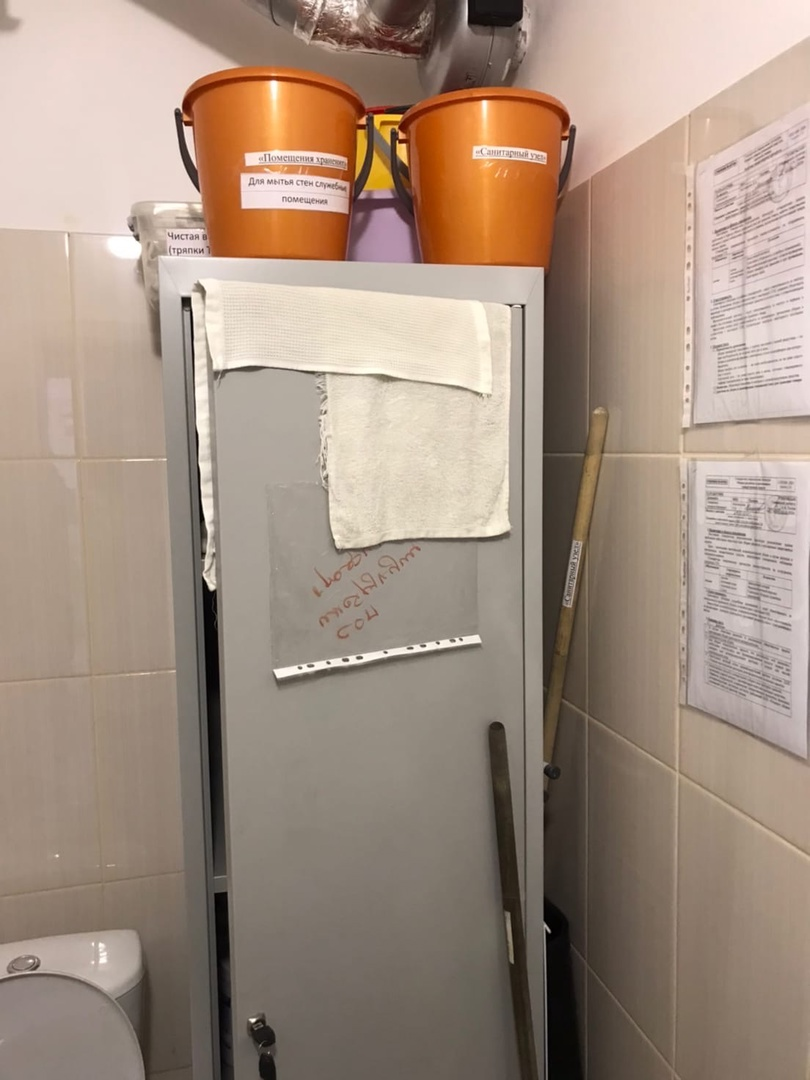 Уборочный инвентарь
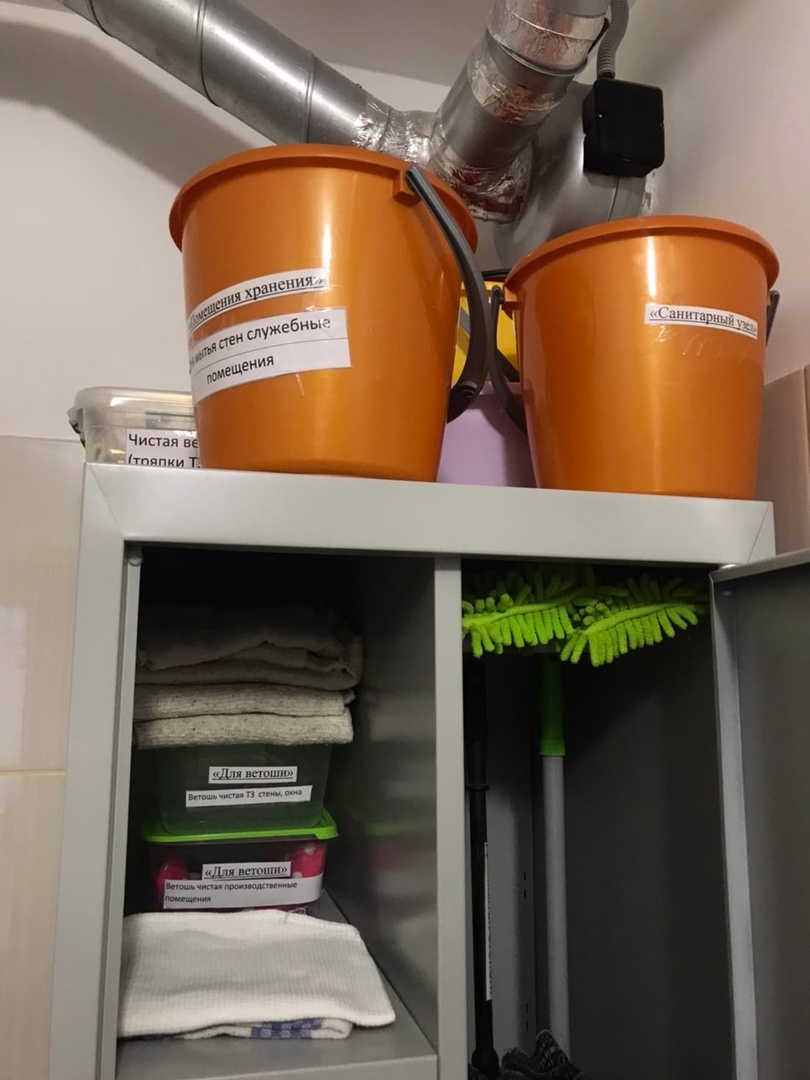 Сан. узел
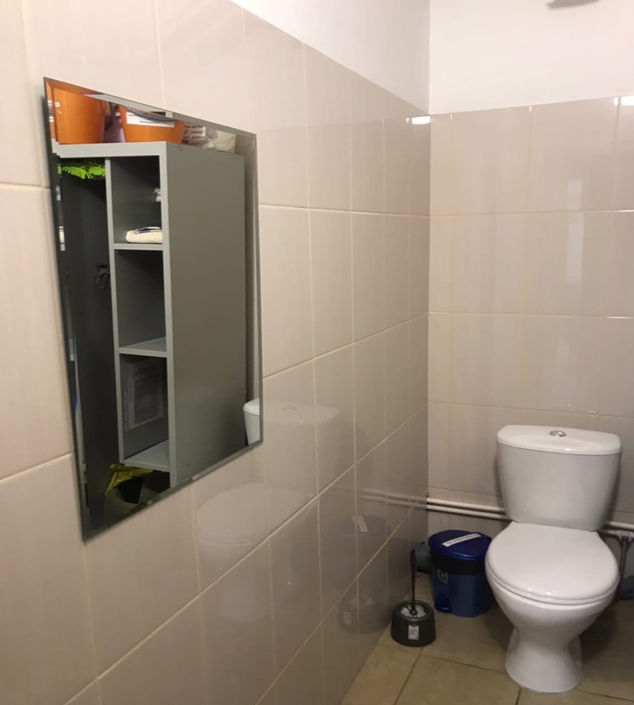 Фармацевт в санитарной одежде
Административно-бытовая зона
Зона хранения верхней и санитарной одежды
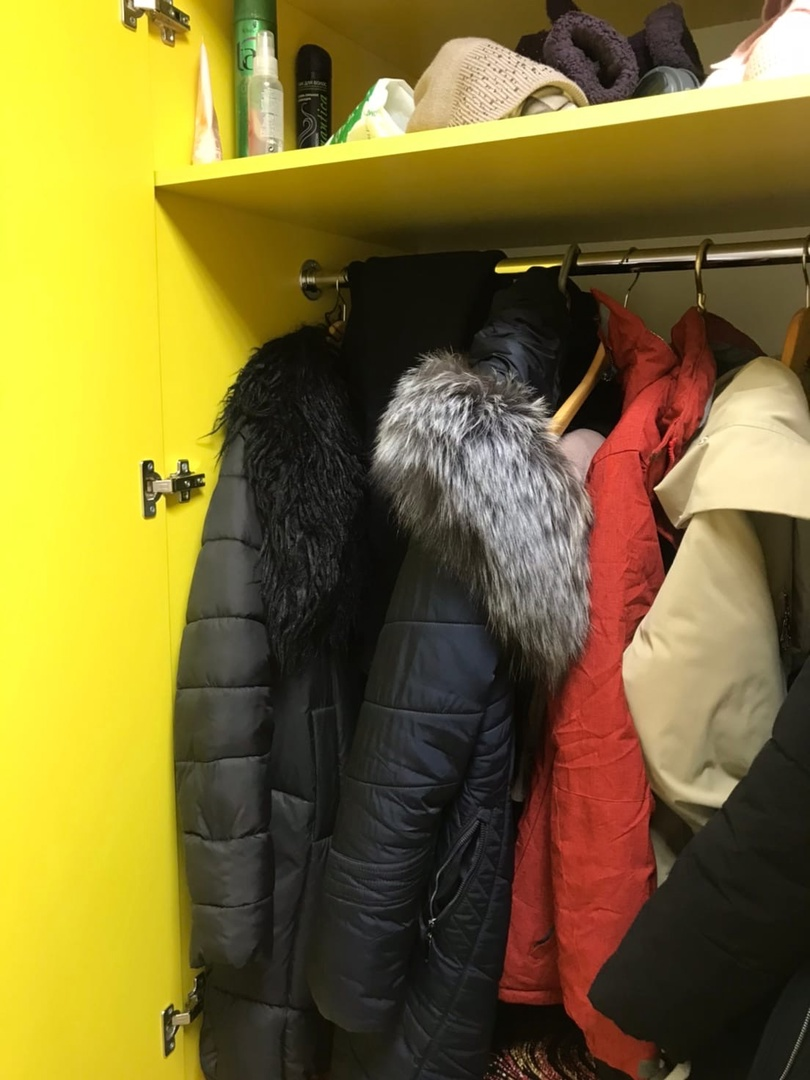 Помещение для хранения аптечных товаров
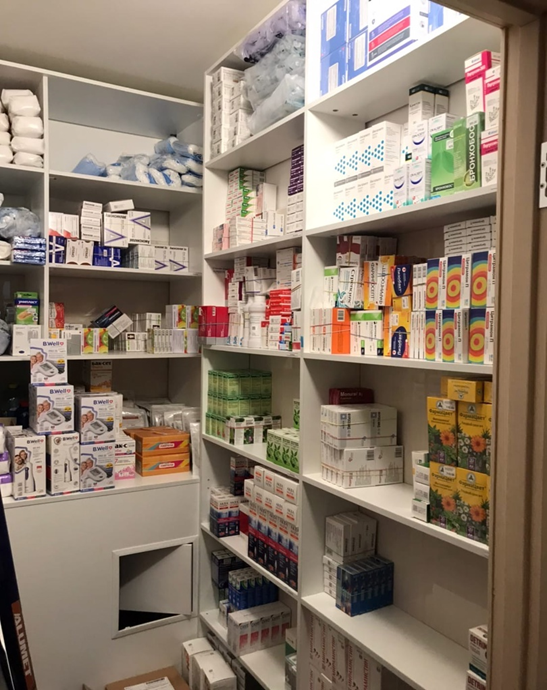 Шкафы для хранения наружных ЛП
Шкафы для внутренних ЛП
Шкафы препаратов для инъекций
Шкафы для хранения перевязочного материала
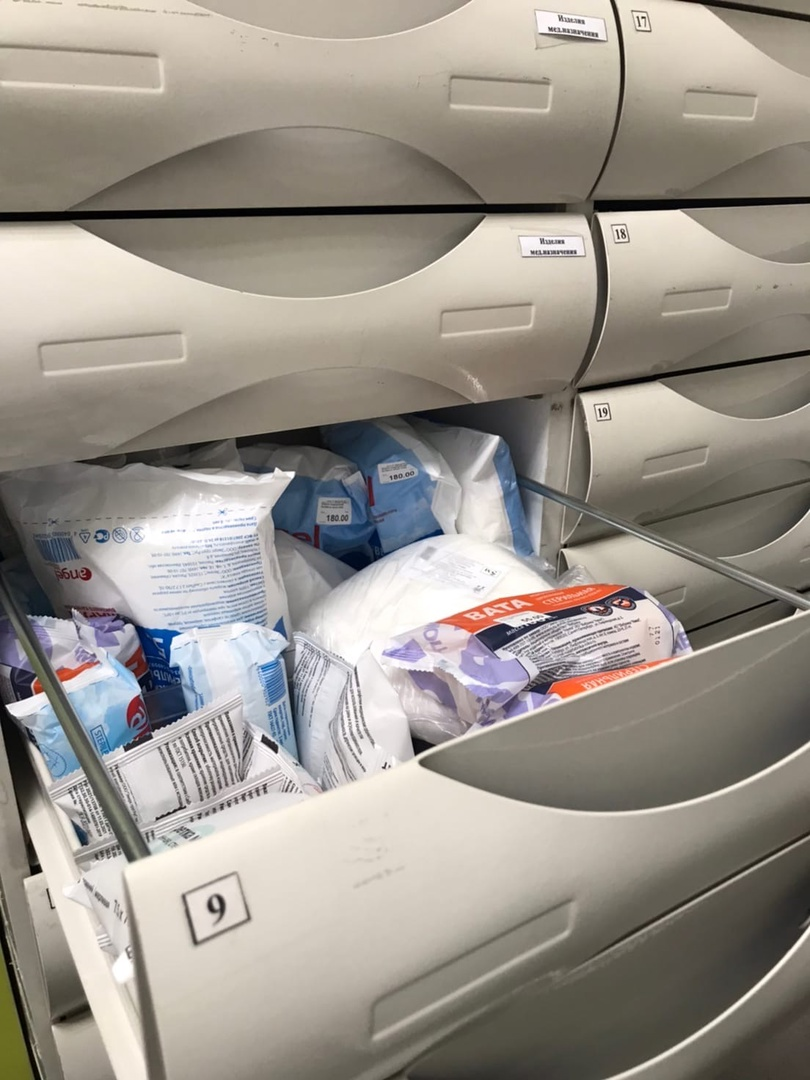 Шкаф для хранения резиновых изделий.
Шкафы для хранения лекарственного растительного сырья
Шкаф для хранения парафармацевтической продукции
Сейф для хранения перманганата калия
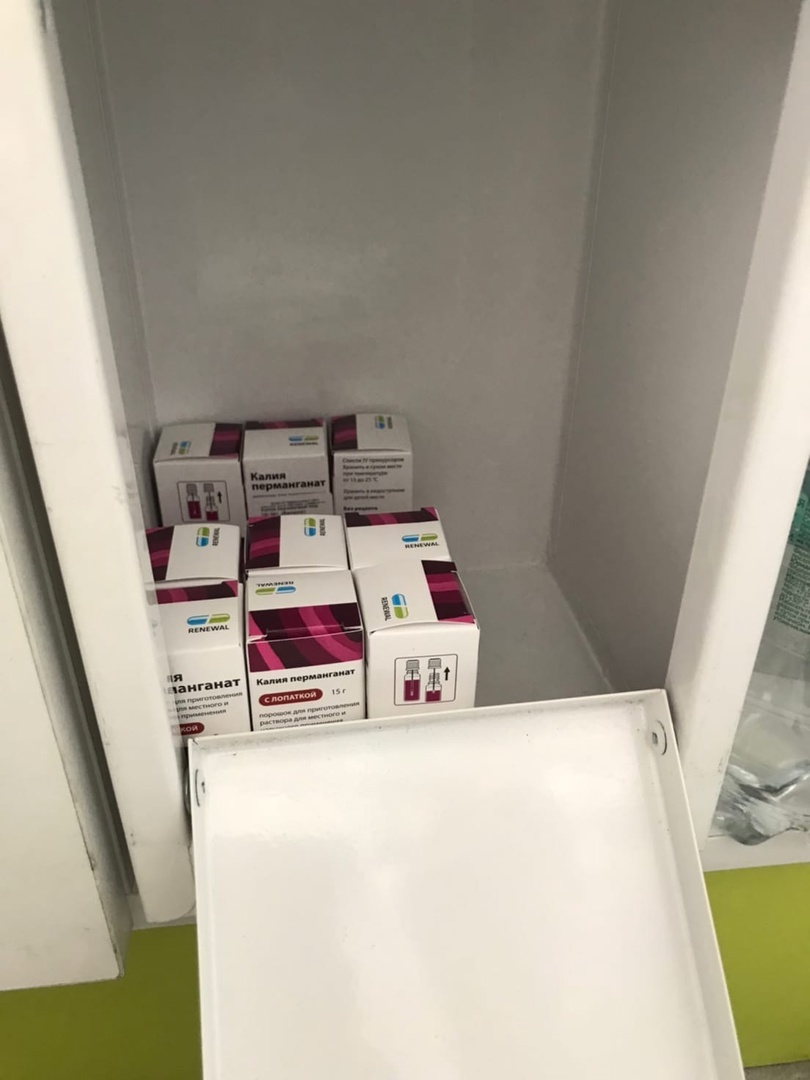 Холодильники
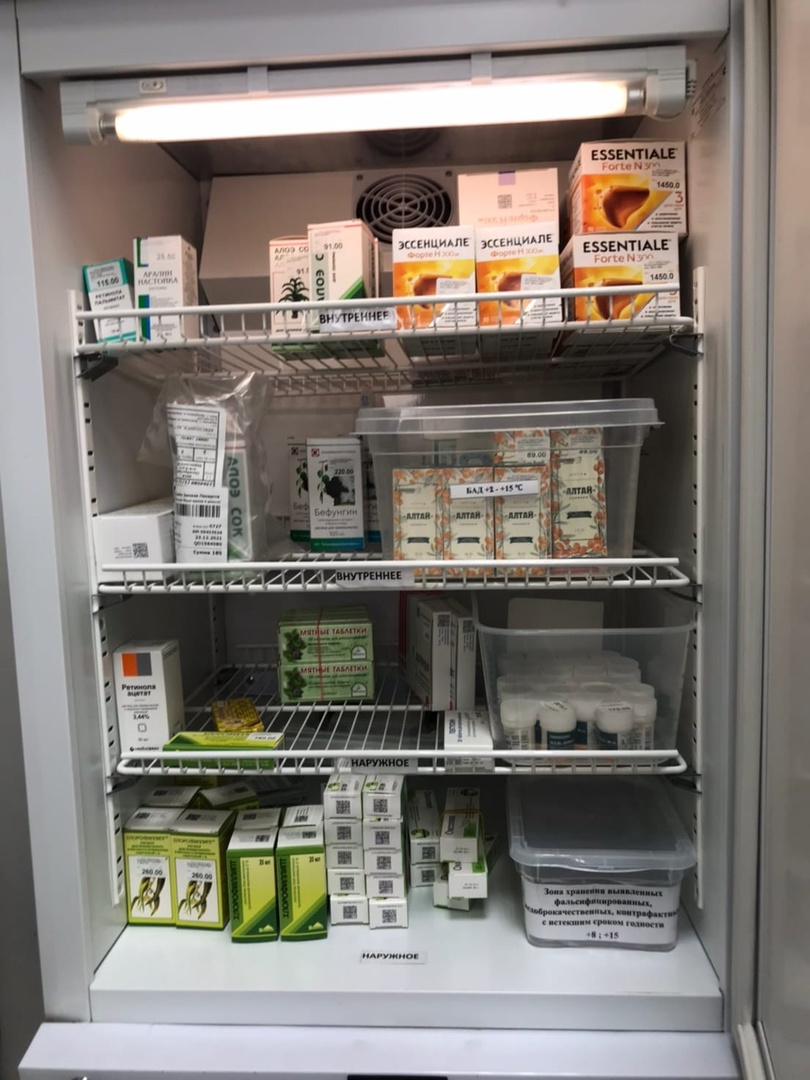 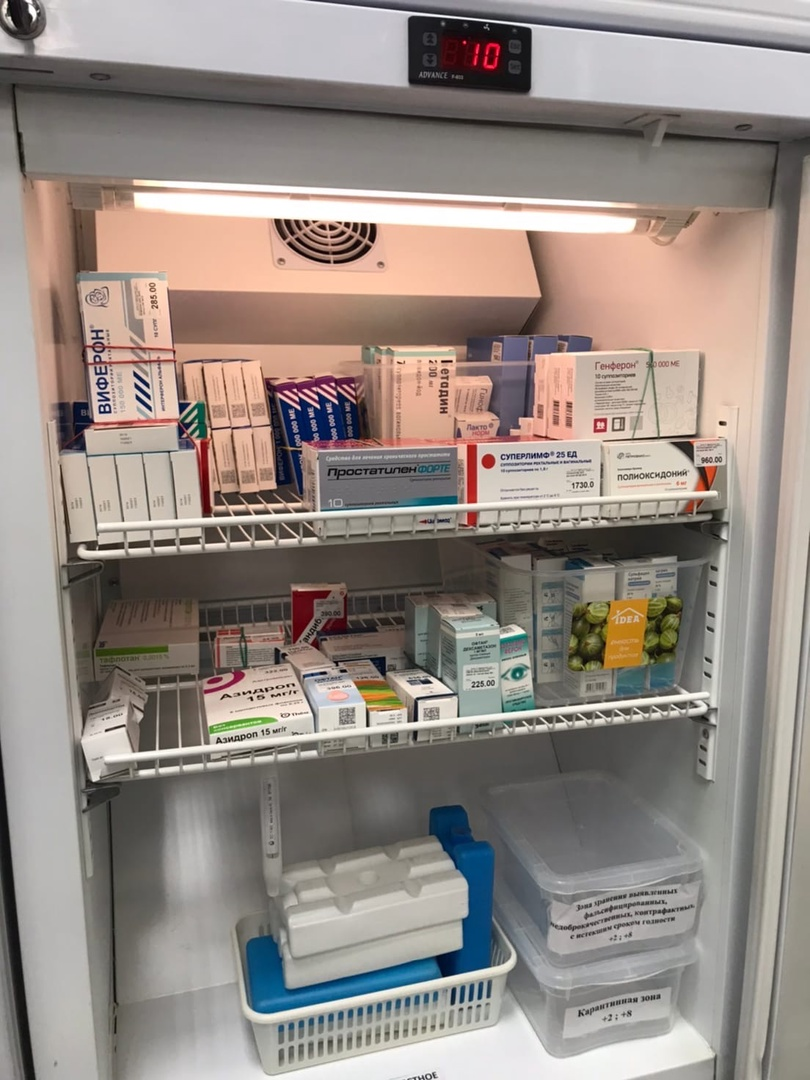 Карантинные зоны хранения лекарственных препаратов
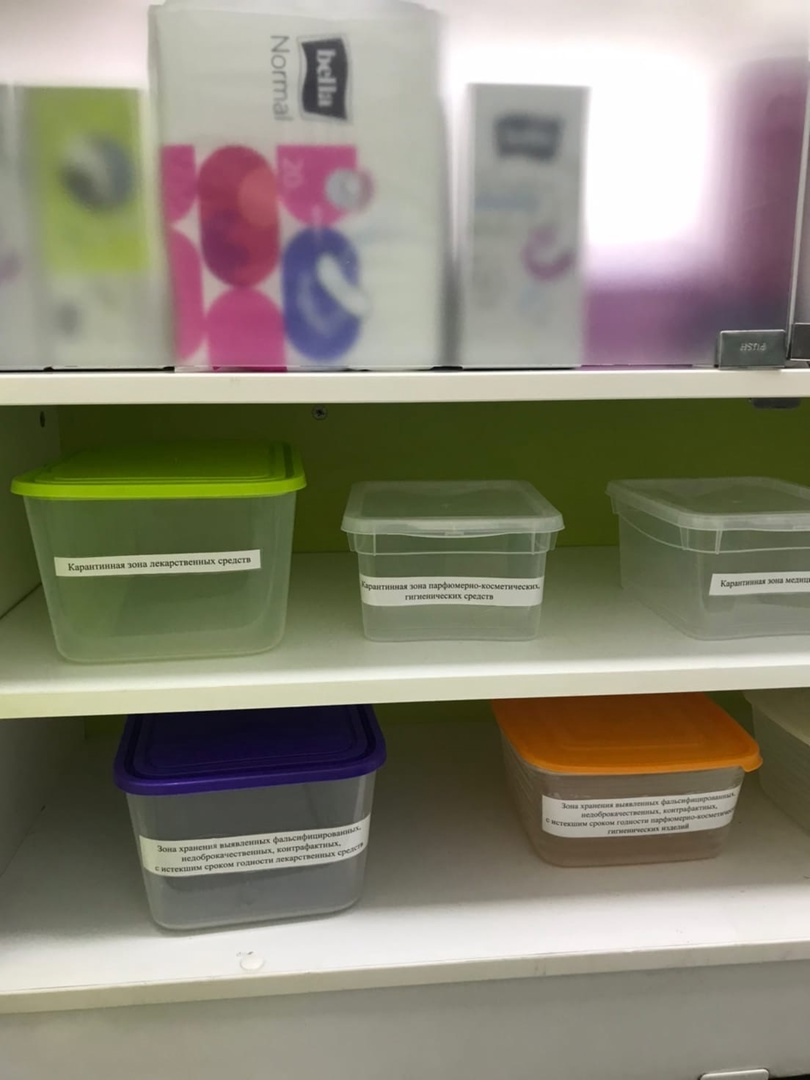 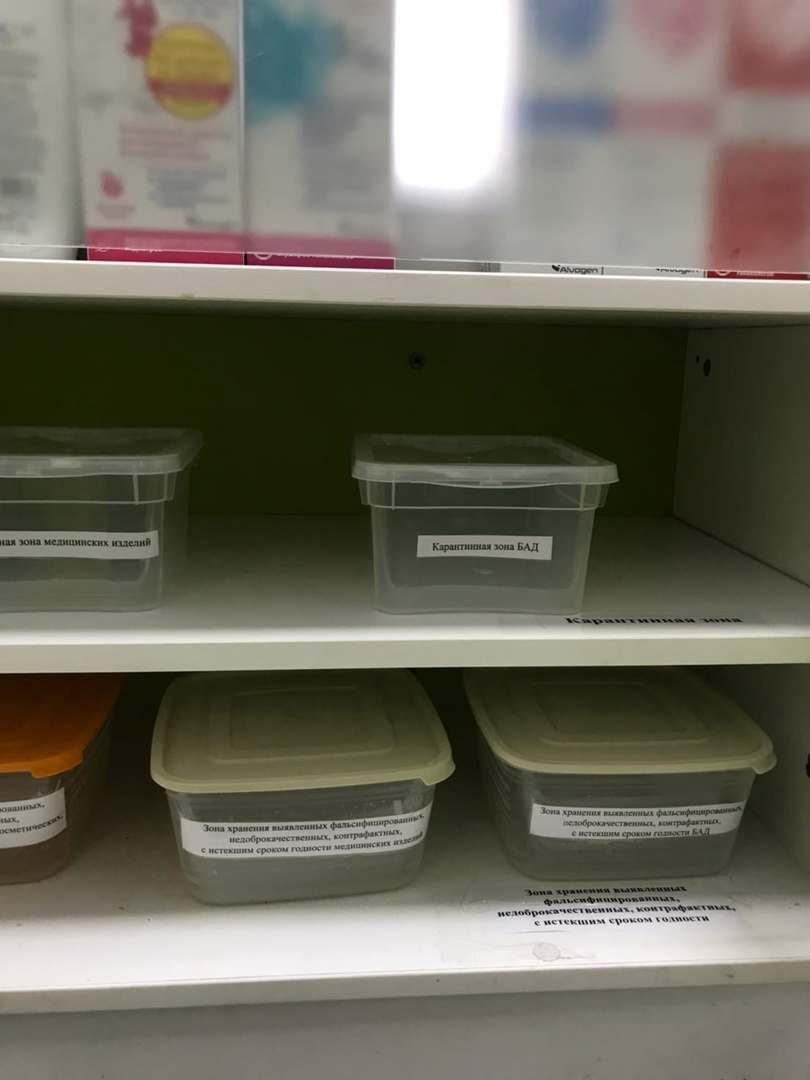 Тара для сбора медицинских отходов
Отходы класса А
Отходы класса Б
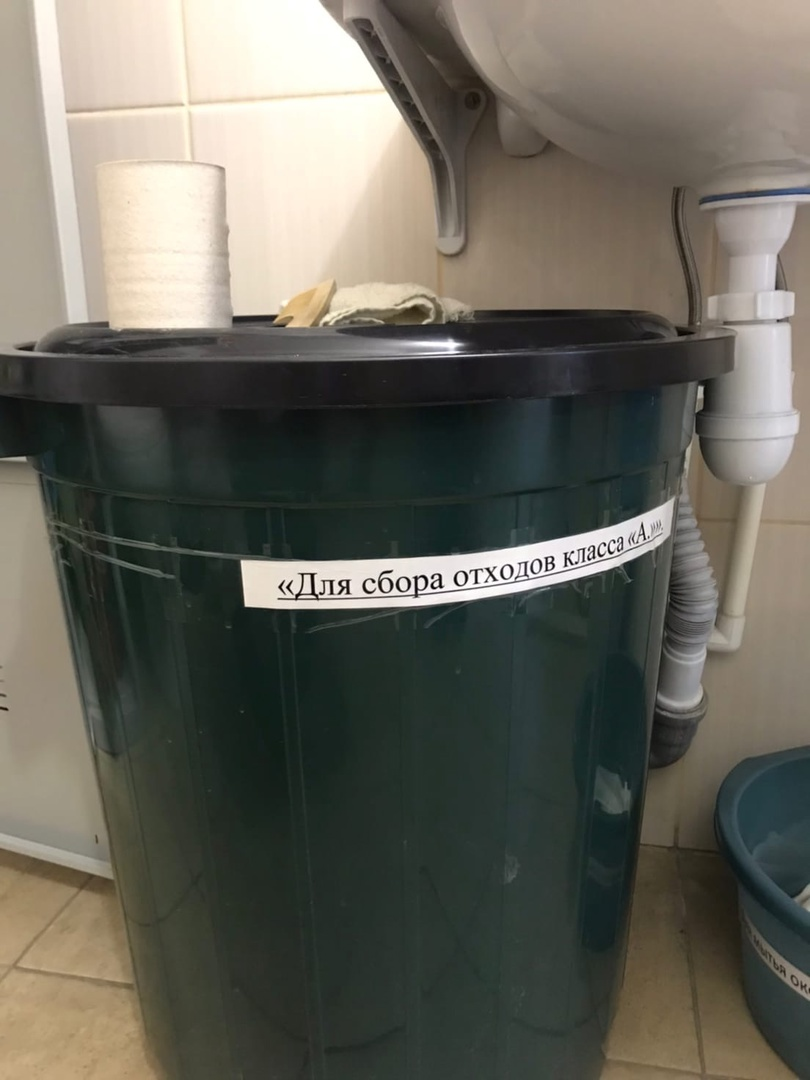 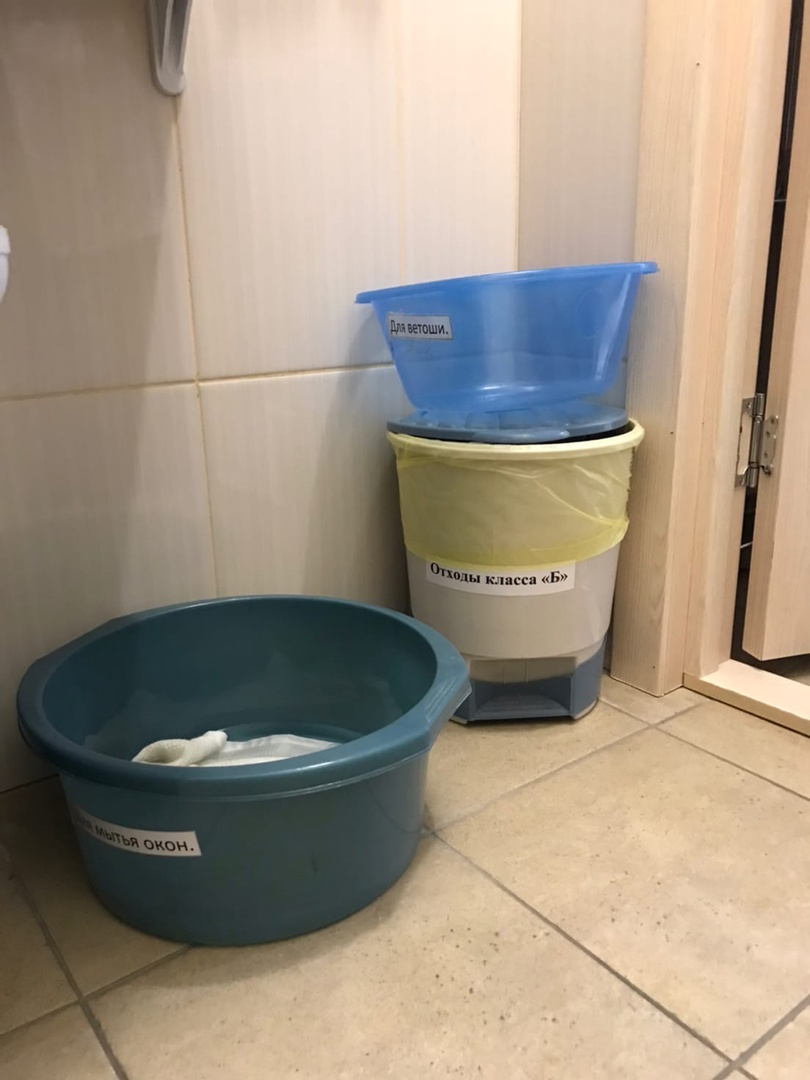 Спасибо за внимание!